Szkolenie z Bezpieczeństwa Mobilnej Gastronomii (Food Truck)
Część 2: Ogólne zagrożenia bezpieczeństwa
Niniejsze materiały zostały wyprodukowane w ramach dotacji numer SH-39170-SH2 otrzymanej od Administracji Bezpieczeństwa i Higieny Pracy Departamentu Pracy Stanów Zjednoczonych. Niekoniecznie odzwierciedlają one poglądy ani politykę Departamentu Pracy Stanów Zjednoczonych, a także wymienienie nazw handlowych, produktów komercyjnych lub organizacji nie oznacza poparcia ze strony Rządu Stanów Zjednoczonych.
[Speaker Notes: Ta część modułów szkoleniowych powinna trwać od 20 do 25 minut, zależnie od ilości pytań zadawanych przez uczestników.]
Ogólne zasady bezpieczeństwa pracowników
Plany działań awaryjnych
Środki i sposoby ewakuacji
Usługi medyczne, pierwsza pomoc
Poślizgi, potknięcia, upadki
Znalezienie dodatkowych zasobów, które mogłyby dotyczyć Twojego biznesu związanego z mobilną gastronomią
Dlaczego planowanie i przygotowanie są ważne?
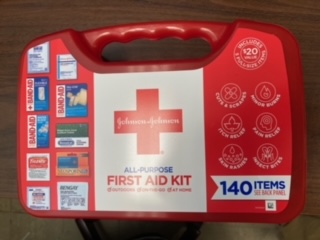 Planowanie na wypadek nieoczekiwanego zdarzenia
2 stycznia 2023 - mecz NFL między Cincinnati Bengals a Buffalo Bills
Damar Hamlin zatrzymał gracza drużyny przeciwnej, wstał, zachwiał się i upadł do tyłu
Personel medyczny wbiegł na boisko, ocenił stan, użył resuscytacji krążeniowo-oddechowej (CPR) i defibrylatora, aby przywrócić bicie serca
Gracz otrzymał niezbędną opiekę medyczną w ciągu kilku minut, co zwiększyło szanse na przeżycie i powrót do zdrowia

NFL miało plan działania awaryjnego (Emergency Action Plan – EAP) – który jest przećwiczany przed każdym sezonem
Personel drużyny/medyczny spotyka się przed każdym meczem, aby omówić procedury zdrowotne/bezpieczeństwa
Plan Działania Awaryjnego może nie być potrzebny przy każdej akcji, przy każdym meczu - ale jest niezbędny w przypadku konieczności.
Czy jesteś gotowy, jeśli wystąpi nagły wypadek? Czy masz plany awaryjne dla swojego biznesu?
[Speaker Notes: Źródło: https://hrdailyadvisor.blr.com/2023/01/18/workplace-emergency-preparedness-damar-hamlins-sudden-collapse/]
Plany działań awaryjnych (PDA) - (Emergency Action Plans – EAP)
Cel: Opisanie działań, które należy podjąć, aby zapewnić bezpieczeństwo pracowników podczas sytuacji awaryjnych.

Korzyści:
Mniejsze zamieszanie, gdy istnieje dobrze zorganizowany dokument opisujący plan działania
Mniejsza liczba obrażeń, obrażenia mniej poważne
Mniejsza liczba i powaga uszkodzeń dobytku i mienia

Jakie sytuacje awaryjne są realne dla Twojego biznesu?
Pożar? Tornado lub inne trudne warunki pogodowe?
Przemoc ze strony klientów? Zakłócenia porządku publicznego?
Inne?
Droga Ewakuacyjna – Poziom 2
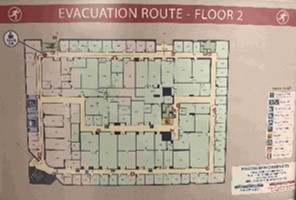 [Speaker Notes: Chociaż można uznać pożary i ekstremalne warunki pogodowe za główne zagrożenia w przypadku sytuacji awaryjnych, przedsiębiorstwa związane z food truckami mogą także rozważyć co robić w przypadku nieoczekiwanych zachowań klientów lub osób z otoczenia.
Przykłady:
 dostarczanie jedzenia na wydarzenia, na których serwowane jest również alkohol (koncerty, ogródki piwne, itp.), czyli gdy klienci zachowują nieprzewidywalnie będąc pod wpływem alkoholu
 w trakcie wystąpienia przemocy – co robić w przypadku napadów, masowych strzelanin, obecności uzbrojonych osób.]
Plany Działań w Sytuacjach Awaryjnych (PDSA)- Wymagania
Podstawowe wymagania:
Sposoby zgłaszania pożarów i innych sytuacji awaryjnych
Metody ewakuacji (pożar, tornado, inne sytuacje awaryjne)
Obowiązki ratunkowe i medyczne pracowników
Sprawdzanie obecności wszystkich pracowników po ewakuacji
Informacje o kontaktach w przypadku sytuacji awaryjnej

Nie jest wymagane, ale może być pomocne:
Miejsce do przechowywania oryginałów lub kopii istotnych dokumentów poza siedzibą firmy
[Speaker Notes: Plany Działań w Sytuacjach Awaryjnych wydane przez OSHA (Emergency Action Plans (EAP) Requirements) można znaleźć pod następującym adresem internetowym: https://www.osha.gov/etools/evacuation-plans-procedures/eap/minimum-requirements

Nie wszystkie wymagania dotyczą gastronomii mobilnej (food trucków). Przykładem są procedury dotyczące pracowników, którzy pozostają w celu obsługi krytycznych operacji zakładu przed ewakuacją. Chociaż nie są one dokładnie takie same, niektóre oczekiwania mogą nadal mieć zastosowanie - na przykład, jak zostaną odłączone zbiorniki z propanem lub inne urządzenia?]
Wymagania dotyczące Plany Działań w Sytuacjach Awaryjnych (PDSA) (kontynuacja)
Zgłaszanie pożarów i innych sytuacji awaryjnych: 911, ewentualnie inne numery
W jaki sposób będą informacje o twojej lokalizacji dostępne dla pierwszych reagujących?? 
Rekomendacja: Przymocuj kieszonkowy segregator do drzwi wyjściowych, aby łatwo go było zabrać przy opuszczaniu miejsca
Pierwsza strona: Szczegółowa lokalizacja food trucka/przyczepy/namiotu/wózka dla poszczególnej zmiany 
Informacje kontaktowe dotyczące straży pożarnej, policji, pogotowia, właściciela/menadżera
Procedury dotyczące wszystkich sytuacji awaryjnych (pożar, tornado, przemoc)

Metody ewakuacji (pożar, tornado, inne sytuacje awaryjne)
Pożar - kiedy ewakuować, dokąd ewakuować/bezpieczna odległość
Tornado/Powódź/Niekorzystne warunki pogodowe - pozostać na miejscu? Ewakuować się?
Akt przemocy - pozostać na miejscu? Ewakuować się?
Czy będzie pomoc dla odwiedzających/klientów?
*Metody mogą się różnić w zależności od lokalizacji i warunków*
[Speaker Notes: Plany Działań w Sytuacjach Awaryjnych wydane przez OSHA (Emergency Action Plans (EAP) Requirements) można znaleźć pod następującym adresem internetowym: https://www.osha.gov/etools/evacuation-plans-procedures/eap/minimum-requirements

W przypadku pożaru bezpieczne odległości mogą zależeć od materiałów znajdujących się w Państwa przedsiębiorstwie. Obecność palnych cieczy, takich jak benzyna (do generatorów) lub zawartość zbiorników z propanem, będzie wymagała znacznie większych odległości. Jeśli zbiorniki z propanem są zagrożone pożarem, płynny propan wewnątrz zbiorników może się podgrzewać, rozszerzać i doprowadzić do eksplozji.]
Wymagania dotyczące Plany Działań w Sytuacjach Awaryjnych (PDSA) (kont.)
Ratownicze i medyczne obowiązki pracowników
Usunięcie z bezpośredniego zagrożenia, wezwanie służb ratunkowych w celu uzyskania pomocy
Jeśli ktoś jest ranny, kto jest obecny, aby mu pomóc?
Szkolenie z udzielania pierwszej pomocy? Z pomocy przy zadławieniach? Szkolenie z resuscytacji krążeniowo-oddechowej?
Sprawdzanie Obecności Wszystkich Pracowników po Sytuacji Awaryjnej 
Centralne miejsce spotkań? Telefon/powiadomienie SMS?
Kto jest odpowiedzialny za weryfikację?
Potrzebne elementy: Lista pracowników w danej lokacji, dane kontaktowe wszystkich pracowników

Informacje o Kontakcie w Sytuacjach Awaryjnych
Jeśli ktoś zostanie zabrany do szpitala, jak skontaktować się z jego rodziną?
Potrzebne elementy: informacja o kontakcie w nagłych wypadkach dla wszystkich pracowników
[Speaker Notes: Plany Działań w Sytuacjach Awaryjnych wydane przez OSHA (Emergency Action Plans (EAP) Requirements) można znaleźć pod następującym adresem internetowym: https://www.osha.gov/etools/evacuation-plans-procedures/eap/minimum-requirements]
Plany Działań w Sytuacjach Awaryjnych (PDSA) - Szkolenie
Szkolenie pracowników:
Przedyskutuj plan z każdym pracownikiem
Po zatrudnieniu pracownika
Jeśli nastąpiły zmiany w planie lub w zakresie działań/odpowiedzialności pracownika
Edukacja/szkolenie:
Rodzaje zagrożeń
Sposoby działania(ewakuacja lub pozostanie na miejscu)
Lokalizacja/użycie sprzętu ratunkowego
Zagrożenia specjalne (generatory, propan)
Zagrożenia pożarowe i plan zapobiegania pożarom
Awaryjne wyłączenie urządzeń
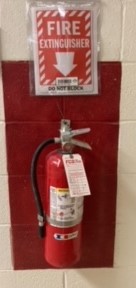 Plany Działań w Sytuacjach Awaryjnych (PDSA) - Reakcja na Pożar
Najczęstszym rodzajem sytuacji awaryjnej dla większości przedsiębiorstw jest pożar. Decyzja: Czy pracownicy powinni ewakuować się, czy być przygotowani do zwalczania małych pożarów?
[Speaker Notes: Rekomendacje można znaleźć tutaj: https://www.osha.gov/etools/evacuation-plans-procedures/eap/fight-or-flee

Istnieje również czwarta opcja: Gaśnice są dostępne, ale nie są przeznaczone do użytku przez pracowników. Chociaż można ją dodać do listy, może to jedynie wprowadzić zamieszanie w wymaganej reakcji, dlatego tutaj nie jest uwzględnione..]
Zagrożenia pożarowe i plany zapobiegania pożarom
Cel: Zapobieganie pożarom w miejscu pracy. 
Opisuje źródła paliwa, które mogą spowodować lub przyczynić się do rozprzestrzeniania się pożaru, ORAZ dostępny sprzęt do zwalczania pożaru (alarmy, systemy gaśnicze).
Wymagania:
Lista wszystkich zagrożeń pożarowych, potencjalnych źródeł zapłonu i sprzętu do ochrony przeciwpożarowej.
Procedury kontrolowania nagromadzeń łatwopalnych odpadów
Regularna konserwacja zabezpieczeń w sprzęcie generującym ciepło
Nazwa/tytuł stanowiska osoby odpowiedzialnej za źródła paliwa i konserwację sprzętu.
Pracownicy muszą być poinformowani o zagrożeniach pożarowych na które są narażeni, oraz o metodach samozabezpieczenia.
*Więcej informacji jest w module Bezpieczeństwo Przeciwpożarowe*
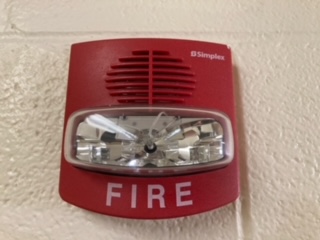 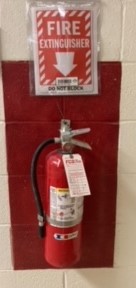 [Speaker Notes: Informacje o wymaganiach dotyczących Planu Zapobiegania Pożarom można znaleźć tutaj.: https://www.osha.gov/etools/evacuation-plans-procedures/emergency-standards/fire-prevention

Plan zapobiegania pożarom musi być spisany, przechowywany w miejscu pracy i dostępny pracownikom. Pracodawca zatrudniający 10 lub mniej pracowników może przekazać plan pracownikom ustnie. [29 CFR 1910.39(b)]]
Wyjścia Awaryjne
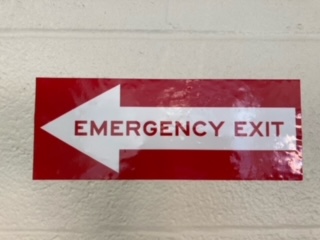 Wyjście awaryjne
Wymagania:
Wyjścia muszą być trwałe, oznakowane, odblokowane i swobodnie dostępne bez żadnych przeszkód.
Na drodze ewakuacyjnej nie można umieszczać żadnych materiałów ani sprzętu (ani trwale, ani tymczasowo).
Drzwi muszą być odblokowane od wewnątrz, a pracownicy muszą być w stanie otworzyć drzwi wyjściowe w każdej chwili bez użycia kluczy, narzędzi ani specjalnej wiedzy.
Drzwi wyjściowe muszą być osadzone na bocznych zawiasach i otwierać się na zewnątrz, w kierunku drogi ewakuacyjnej.
[Speaker Notes: Standardy OSHA dotyczące dróg ewakuacyjnych można znaleźć tutaj: https://www.osha.gov/etools/evacuation-plans-procedures/emergency-standards/maintenance-safeguards-features

Droga ewakuacyjna to ciągła i niezablokowana ścieżka ewakuacyjna z dowolnego punktu w miejscu pracy do miejsca bezpieczeństwa. Droga ewakuacyjna składa się z trzech części:
Dostęp do drogi ewakuacyjnej - część drogi ewakuacyjnej prowadząca do wyjścia.. [29 CFR 1910.36(a)(3)]
Wyjście - część drogi ewakuacyjnej, która jest zazwyczaj oddzielona od innych obszarów, zapewniając chronioną drogę do wyjścia.
Wyjście z drogi ewakuacyjnej - część drogi ewakuacyjnej, która prowadzi bezpośrednio na zewnątrz lub na ulicę, chodnik, do miejsca schronienia, drogi publicznej lub otwartej przestrzeni z dostępem do terenu na zewnątrz.
Droga ewakuacyjna musi być trwała. Każda droga ewakuacyjna musi być trwałą częścią miejsca pracy.. [29 CFR 1910.36(a)(1)]
Wyjście musi być oddzielone przez materiały ognioodporne. Materiały budowlane używane do oddzielenia wyjścia od innych części miejsca pracy muszą mieć wytrzymałość na ogień wynoszącą jedną godzinę, jeśli wyjście łączy trzy lub mniej kondygnacje, i odporność na ogień wynoszącą dwie godziny, jeśli wyjście łączy cztery lub więcej kondygnacje.. [29 CFR 1910.36(a)(2)]
Otwory służące do wyjścia muszą być ograniczone. Wyjście może mieć tylko te otwory, które są niezbędne do umożliwienia dostępu do wyjścia z zajętych obszarów miejsca pracy lub do wyjścia na zewnątrz. Otwór do wyjścia musi być chroniony przez samozamykające się drzwi przeciwpożarowe, które pozostają zamknięte lub automatycznie zamykają się w razie alarmu przeciwpożarowego lub alarmu dla pracowników. Każde drzwi przeciwpożarowe, wraz z ramą i okuciami, muszą być na zatwierdzonej liście lub zaaprobowane przez akredytowane laboratorium badawcze. Sekcja 29 CFR 1910.155(c)(3)(iv)(A) definiuje zatwierdzoną listę, Appendix A sekcji 29 CFR 1910.7 ustala definicję akredytowanego laboratorium badawczego. [29 CFR 1910.36(a)(3)]

Liczba dróg ewakuacyjnych musi być odpowiednia. [29 CFR 1910.36(b)]
W miejscu pracy muszą być dostępne co najmniej dwie drogi ewakuacyjne umożliwiające szybką ewakuację pracowników i innych osób przebywających w budynku w przypadku sytuacji awaryjnej, z wyjątkiem zezwolenia określonego w ustępie (b)(3) tej sekcji. Drogi ewakuacyjne muszą znajdować się możliwie jak najdalej od siebie, aby w przypadku blokady jednej z dróg ewakuacyjnych przez ogień lub dym pracownicy mogli ewakuować się korzystając z drugiej drogi ewakuacyjnej. [29 CFR 1910.36(b)(1)]
W miejscu pracy powinny być więcej niż dwie drogi ewakuacyjne, jeśli ogólna liczba pracowników, wielkość budynku, ilość pracowników obecnych w budynku lub układ miejsca pracy jest taki, że wszyscy pracownicy nie mogliby bezpiecznie ewakuować się w przypadku sytuacji awaryjnej. [29 CFR 1910.36(b)(2)]
Jedna droga ewakuacyjna jest dopuszczalna, jeśli liczba pracowników, wielkość budynku, jego obłożenie lub układ miejsca pracy jest taki, że wszyscy pracownicy będą mogli bezpiecznie ewakuować się w przypadku sytuacji awaryjnej. [29 CFR 1910.36(b)(3)]
Nota do paragrafu: Aby określić liczbę niezbędnych dróg ewakuacyjnych dla swojego miejsca pracy, skonsultuj się z normą NFPA 101-2009, Kodeksem Bezpieczeństwa Życia, lub IFC-2009, Międzynarodowym Kodeksem Pożarowym (w załączeniu, patrz 1910.6).[29 CFR 1910.36(b)]]
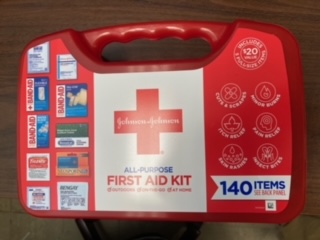 Pomoc medyczna, apteczki pierwszej pomocy
Wymagania:
W miejscu pracy dostępna jest placówka medyczna lub osoba wykwalifikowana w udzielaniu pierwszej pomocy.
System komunikacji umożliwiający kontaktowanie się z pogotowiem ratunkowym
Należy umieścić wykaz numerów alarmowych
Należy zamieścić identyfikator lokalizacji miejsca pracy
Zapasy pierwszej pomocy
Materiały zatwierdzone przez lekarza konsultanta
Umieszczone w wodoodpornym pojemniku, z oddzielnymi zamkniętymi opakowaniami dla każdego przedmiotu
Okresowo sprawdzane, aby upewnić się, że materiały są wymieniane po użyciu
Apteczka pierwszej pomocy
Poślizgi, potknięcia, upadki
Są najczęstszymi zagrożeniami w wielu miejscach pracy
Pomieszczenia kuchenne mogą być zagracone (potknięcia) lub podłogi mogą być śliskie od oleju, wody lub resztek jedzenia (poślizgi).
Skutki mogą zależeć od innych czynników obecnych w danym miejscu:
Gorące powierzchnie, które mogą być dotknięte podczas upadku
Ostre przedmioty
Rozwiązania:
Natychmiast usuwać wszelkie wycieki
Nie przechowywać oleju kuchennego na podłodze
Eliminować zagracone lub zablokowane obszary pracy (brak przeszkód na drodze ewakuacyjnej!)
Używać mat antypoślizgowych
Naprawiać nierówności na powierzchni podłogi.
[Speaker Notes: Dokument Bezpieczeństwo w restauracji dla młodych pracowników (Restaurant Safety for Young Workers) ma wiele pomocnych wskazówek: https://www.osha.gov/etools/young-workers-restaurant-safety/cooking]
Podsumowanie
W gastronomii mobilnej (food truckach) może występować wiele różnych zagrożeń związanych z bezpieczeństwem, niektóre z nich są bardziej uniwersalne, inne specyficzne dla konkretnych miejsc pracy.
Plany Działań w Sytuacjach Awaryjnych (PDSA) (Emergency Action Plans (EAPs)) są niezbędne dla każdego miejsca pracy, aby pracownicy wiedzieli, jak reagować w sytuacji awaryjnej.
Drogi ewakuacyjne muszą zawsze być utrzymane w czystości i dostępne do szybkiego opuszczenia w przypadku awaryjnych sytuacji, takich jak pożar.
Pomoc medyczna i pierwsza pomoc muszą być zaplanowane w przypadku nagłej sytuacji awaryjnej.
Poślizgi, potknięcia i upadki są częstym źródłem obrażeń i powinny być eliminowane za pomocą odpowiednich środków kontroli zagrożeń.
Dodatkowe informacje dotyczące bezpieczeństwa
Na stronie internetowej OSHA dostępne są informacje dotyczące Planów Działań w Sytuacjach Awaryjnych (PDSA) i pokrewnych tematów: 
https://www.osha.gov/etools/evacuation-plans-procedures 

OSHA dodatkowo udostępnia dodatkowe materiały dotyczące bezpieczeństwa dla młodych pracowników zatrudnionych w restauracjach.
https://www.osha.gov/etools/young-workers-restaurant-safety/posters
Bezpieczeństwo podczas sprzątania
Bezpieczne obchodzenie się z nożem
Zapobieganie poparzeniom
Bezpieczne podnoszenie ciężkich przedmiotów
Obsługa przez okienko drive-thru
Przepisy dotyczące zatrudniania dzieci
Sprawdź również załączoną ulotkę z dodatkowymi materiałami źródłowymi